The Brain
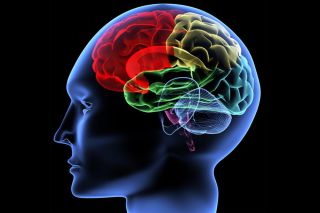 Nervous System
Central Nervous System
Brain, spinal cord, nerves

Peripheral Nervous System
Nerves outside of the brain and spinal column
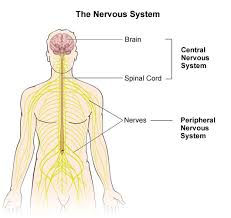 Fun Fact:  The brain operates on the same amount of power as a 10-watt lightbulb 
and generates as much energy as a small light bulb, even when you’re sleeping!
Nervous System
Jobs
1.Processing information
2.Voluntary activities 
	Require thought-walking, thinking
3. Involuntary activities 
	Breathing, digestion
4. Reflexes
	Automatic movements in response to a signal
5. Senses
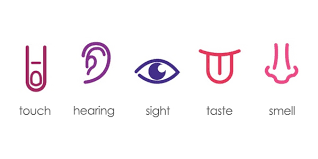 The Brain
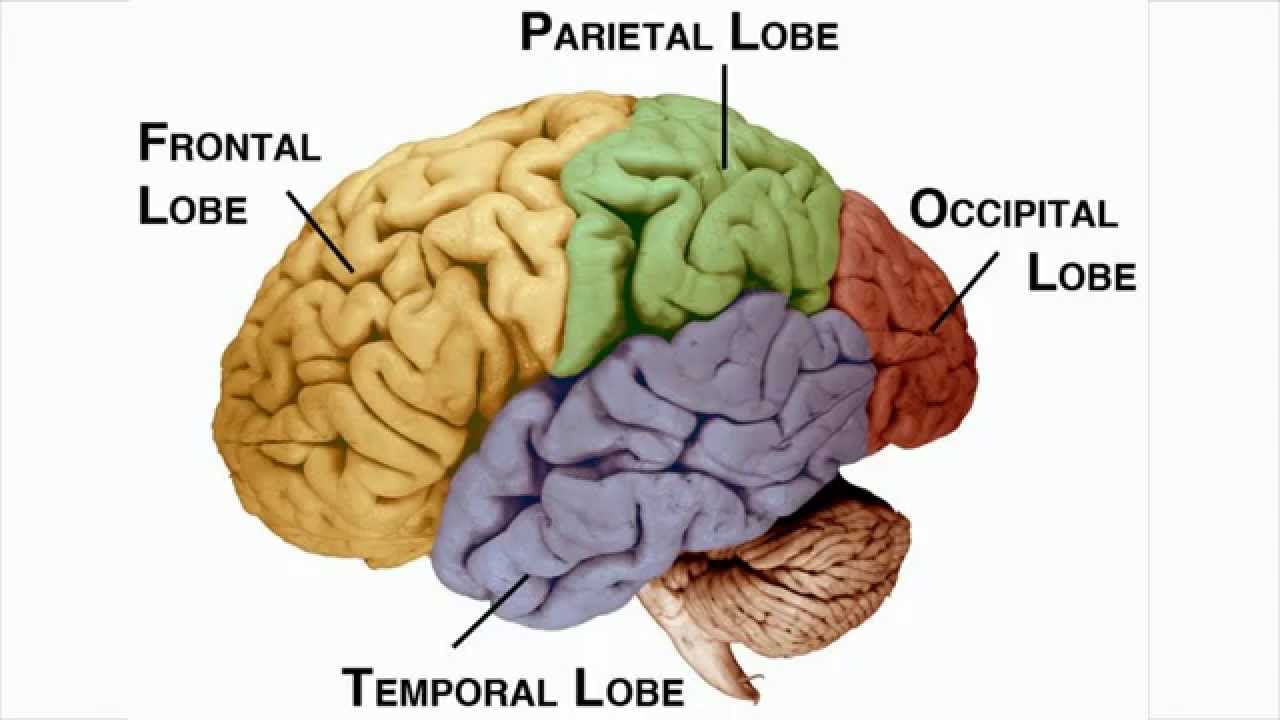 Cerebrum
The Brain
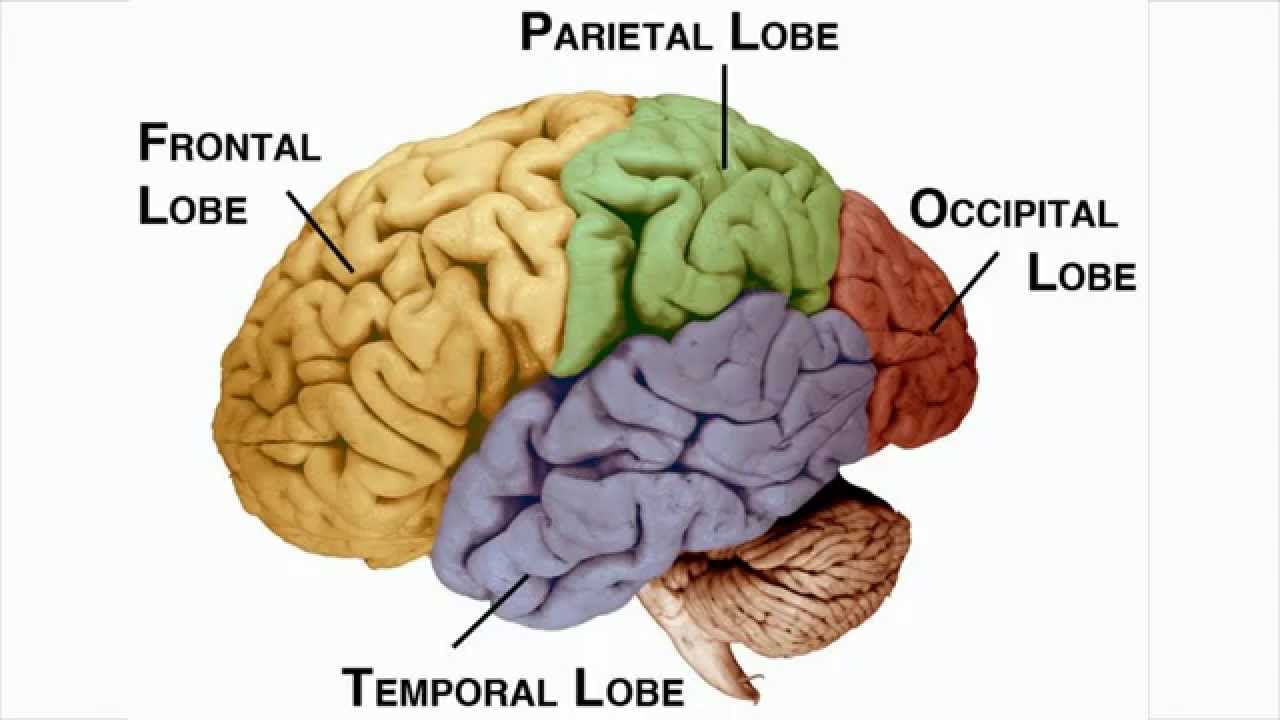 Frontal Lobe
Memory
Thinking
Concentration
Problem solving
Fun Fact:  MYTH “LEFT BRAIN” and “RIGHT BRAIN” PEOPLE DIFFERFACT The contention that we have a rational left brain and an intuitive, artistic right side is fable: humans use both hemispheres of the brain for all cognitive functions
The Brain
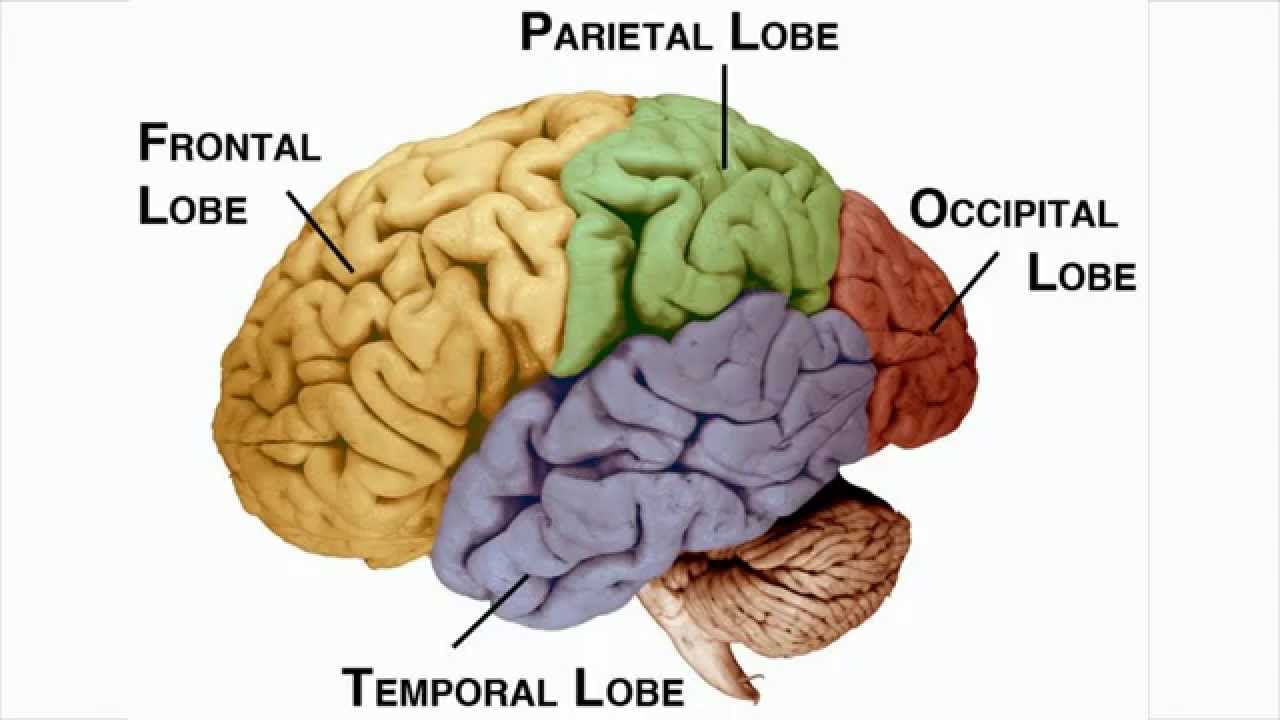 Parietal Lobe
Processing
Sensory information
Fun Fact:  MYTH HUMANS USE ONLY 10 PERCENT OF THEIR BRAINFACT The 10 percent myth is mere urban legend.  Humans use 100% of their brain!
The Brain
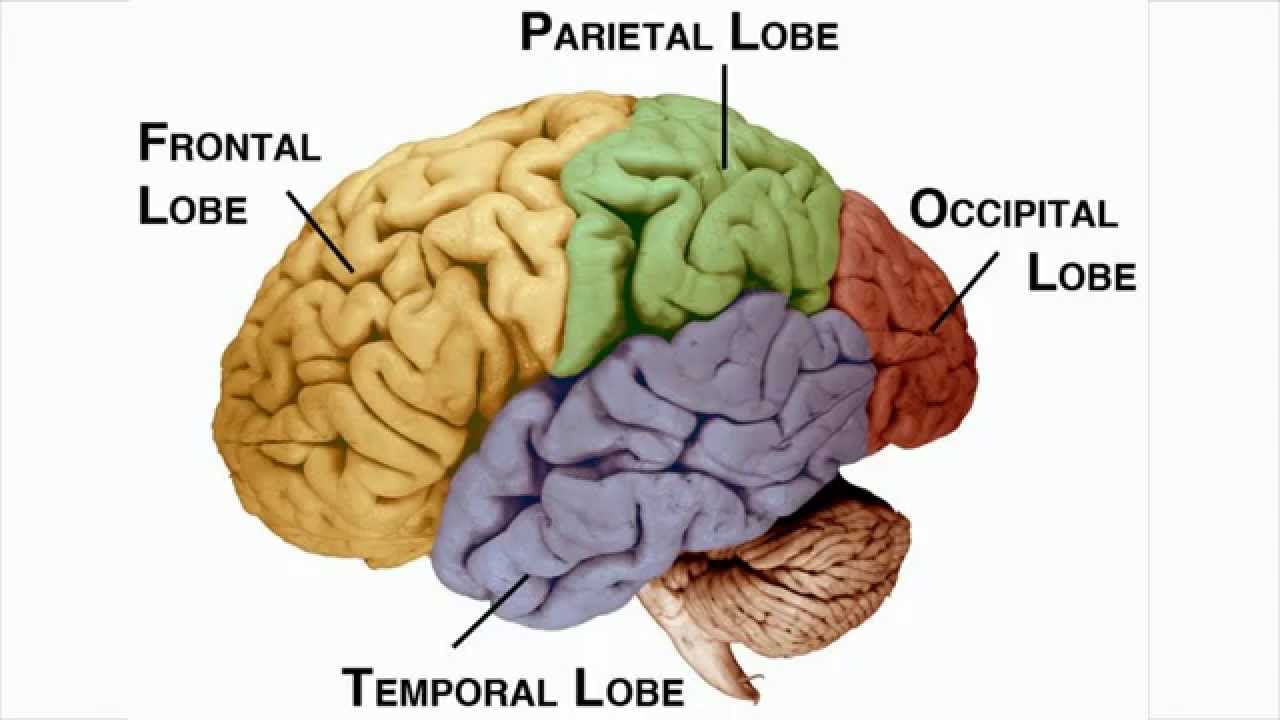 Temporal Lobe
Memory storage
Smell, taste, and sound
Language
Fun Fact:   MYTH  Brain damage is always permanent
FACT The brain can repair or compensate for certain losses, and even generate new cells.
The Brain
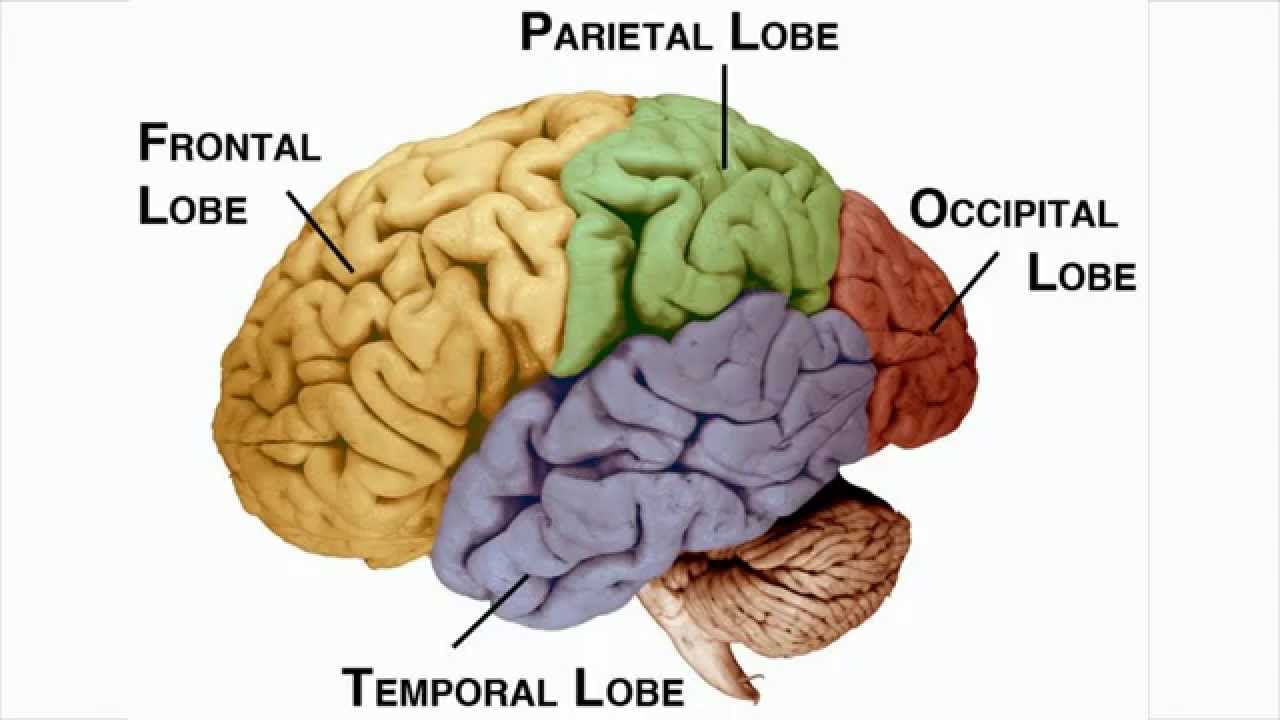 Occipital Lobe
Vision
Fun Fact:   MYTH  Male brains are biologically better suited for math and science, female brains for empathy.
FACT  There are small anatomical differences between male and female brains.  The hippocampus, involved in memory, is usually larger in women, while the amygdala involved in emotion, is larger in men. (The opposite of what you'd expect from this myth.) But evidence suggests gender disparities are due to cultural expectations, not biology.
The Brain
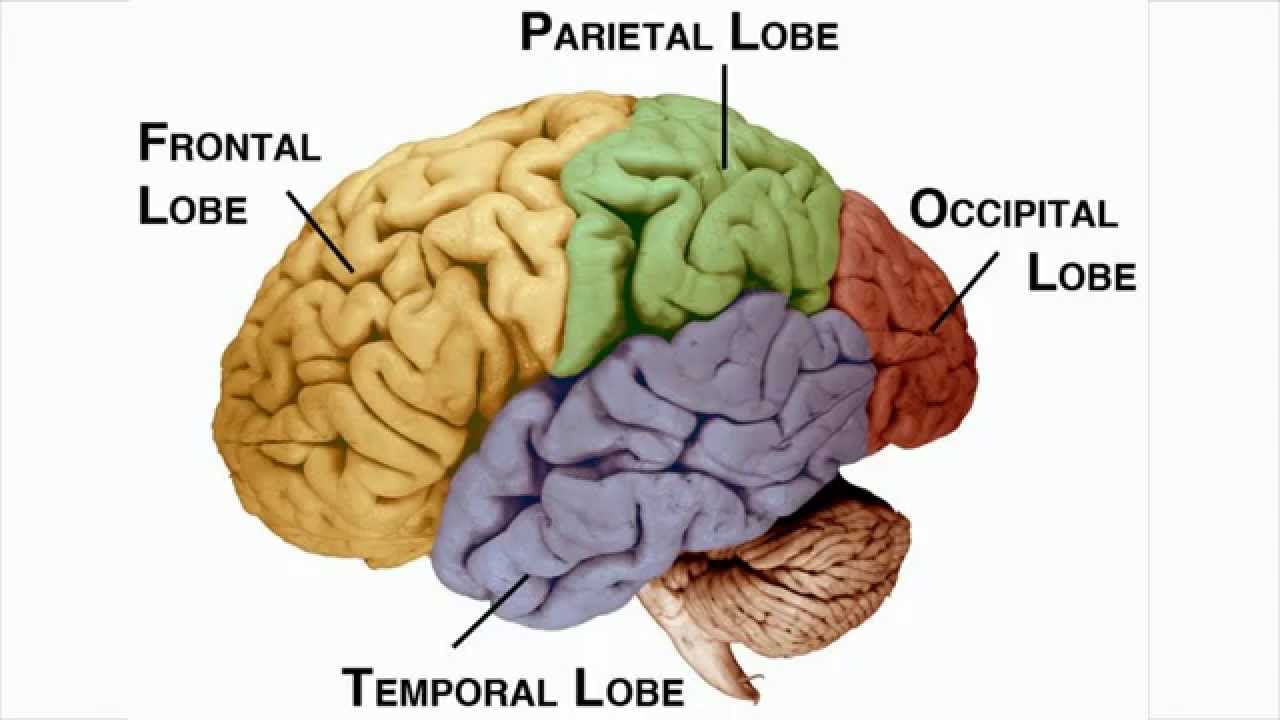 Cerebellum
Cerebellum
Receives information from sensory systems, spinal cord, and other parts of the brain
Coordination
Balance
Speech
The Brain
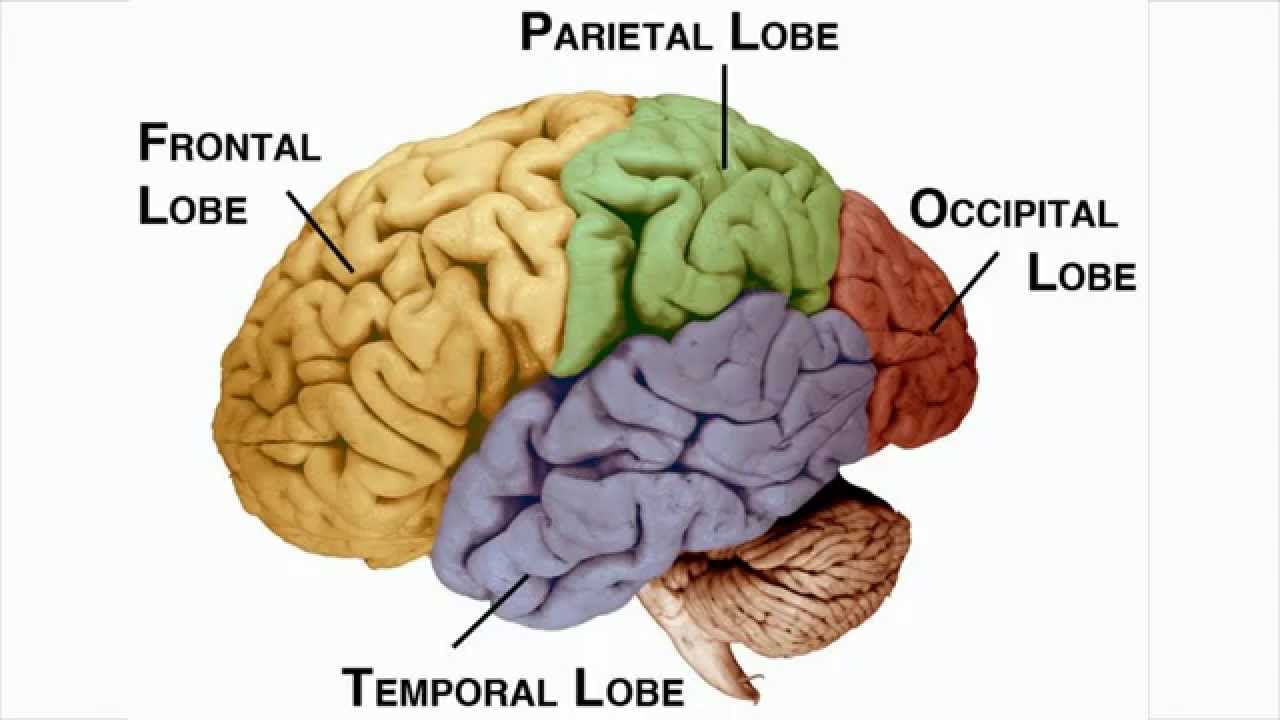 Medulla
Medulla (Brain Stem)
Controls flow of messages between the brain the rest of the body
Breathing
Swallowing
Heart Rate/Blood pressure
Consciousness
The Neuron
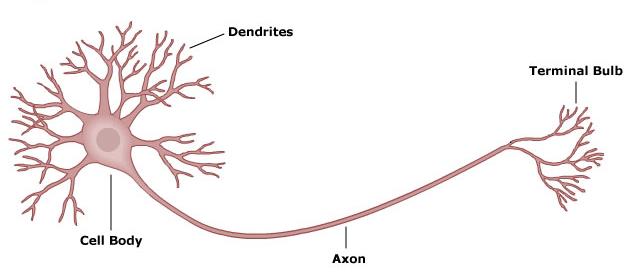 Fun Fact:  Neuro- is a prefix that signals a word is related to the brain, nerves, or nervous system.
The Neuron
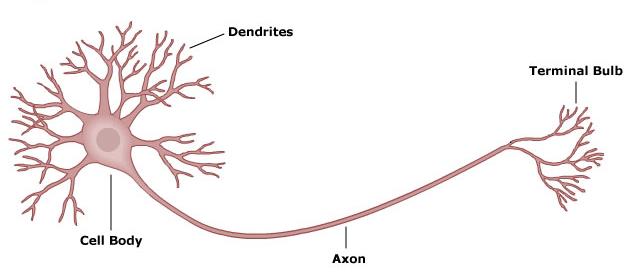 Neuron
Brain cell
Fun Fact:  Humans have about 100 billion neurons!
The Neuron
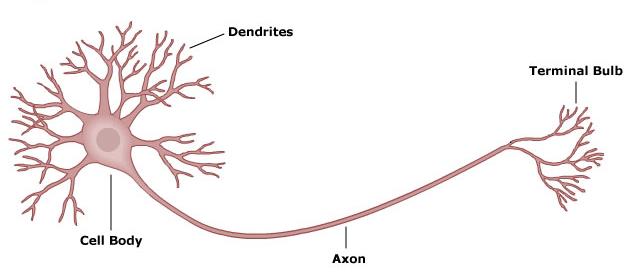 Cell Body (Soma)
Central part of a neuron
The Neuron
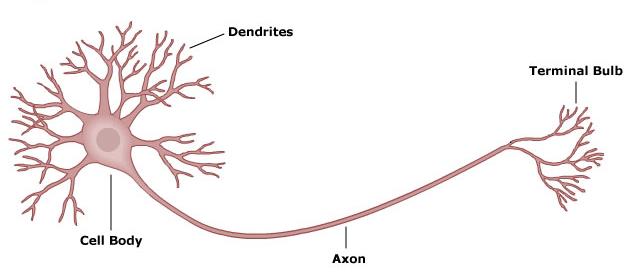 Axon
Sends electrical signals from the cell body
The Neuron
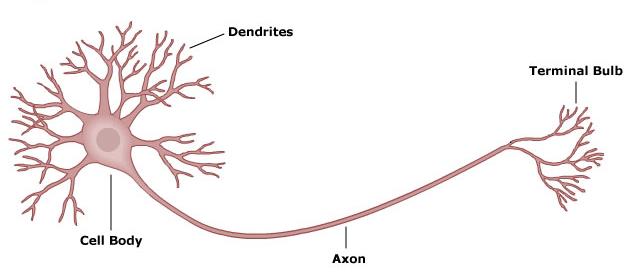 Dendrites
Branches of a neuron that receive signals
The Neuron
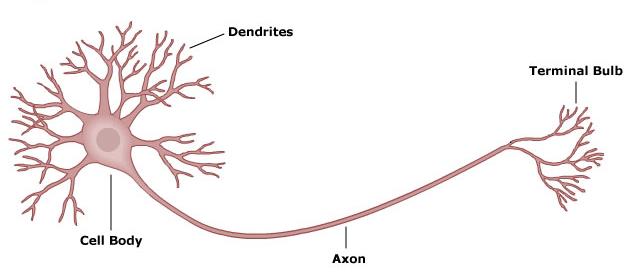 Synapse
When two neurons exchange a signal between one’s dendrite and the other’s axon